Figure 4 Automated segmentation of bright- and black-blood, high-spatial-resolution, multi-contrast in vivo magnetic ...
Eur Heart J, Volume 33, Issue 11, June 2012, Pages 1309–1317, https://doi.org/10.1093/eurheartj/ehs067
The content of this slide may be subject to copyright: please see the slide notes for details.
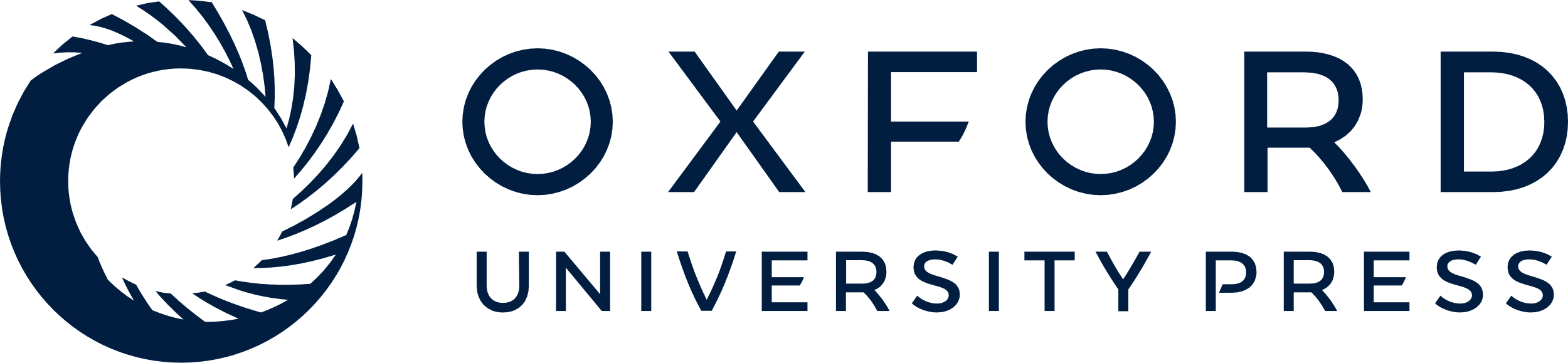 [Speaker Notes: Figure 4 Automated segmentation of bright- and black-blood, high-spatial-resolution, multi-contrast in vivo magnetic resonance imaging. Quantification of in vivo magnetic resonance imaging (TOF, T1W, T2W, and CE T1W) using CASCADE to generate component outlines. The CASCADE fibrous cap is an additional algorithm that collects the fibrous cap length, depth, and area. The automated map of the plaque is produced by the MEPPS algorithm. The loose matrix is shown in purple, lipid-rich necrotic core in yellow, and intra-plaque haemorrhage in red on the MEPPS image. Histology from a carotid endarterectomy sample confirms the components and the enhancing thick fibrous cap (arrow). In vivo CMR were acquired on a 3T scanner along with the use of an eight-element phased-array carotid coil. CASCADE, computer-aided system for cardiovascular disease evaluation; CE, contrast-enhanced; CEA, carotid endarterectomy; MEPPS, morphology-enhanced probabilistic plaque segmentation; TOF, time-of-flight; T1W, T1-weighted; T2W, T2-weighted. Reproduced with permission from Chu B, Ferguson MS, Chen H, et al. Magnetic resonance imaging features of the disruption-prone and the disrupted carotid plaque J Am Coll Cardiol Img 2009; 2:883–896.


Unless provided in the caption above, the following copyright applies to the content of this slide: Published on behalf of the European Society of Cardiology. All rights reserved. © The Author 2012. For permissions please email: journals.permissions@oup.com]